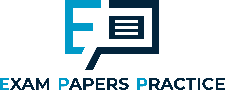 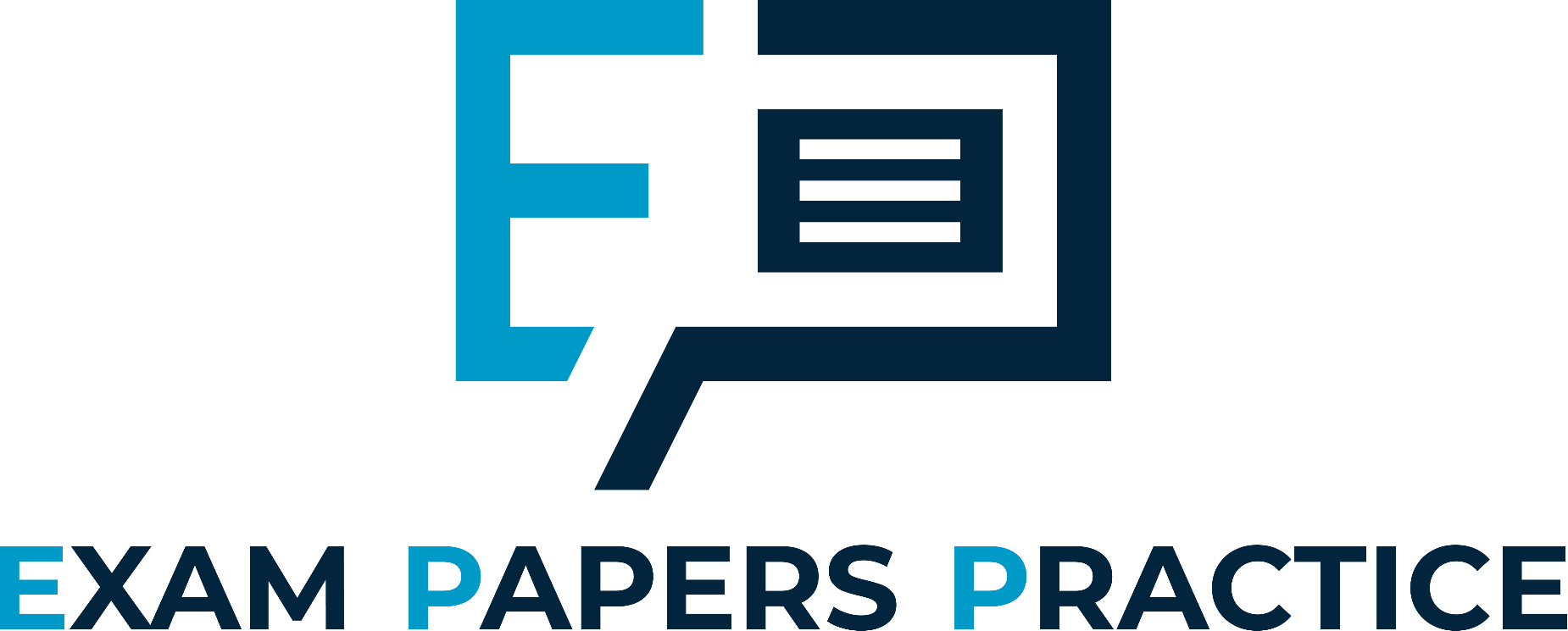 Edexcel IGCSE Biology
41 - DNA, Genes and Chromosomes
Coding for Proteins
1
For more help, please visit www.exampaperspractice.co.uk
© 2025 Exams Papers Practice. All Rights Reserved
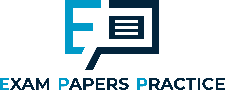 DNA and Genes
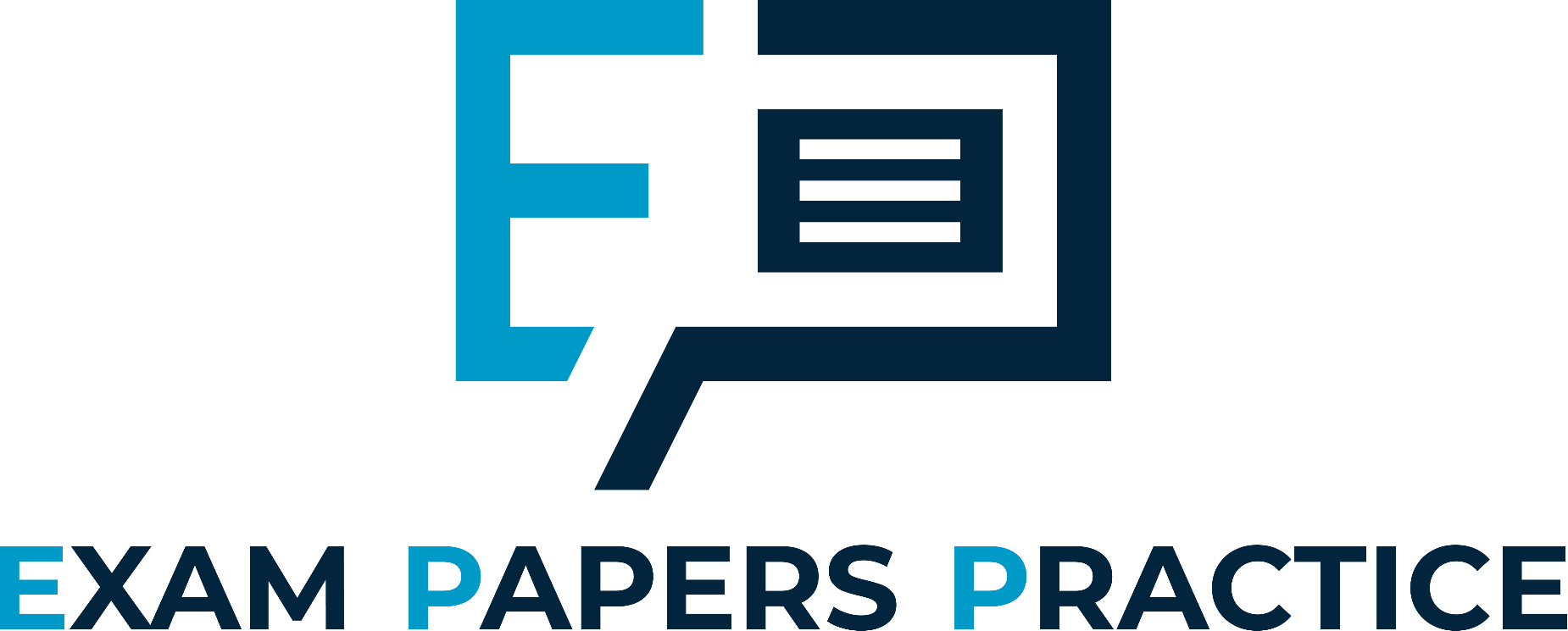 Specification Point 3.14
Understand that the genome is the entire DNA of an organism and that a gene is a section of a molecule of DNA that codes for a specific protein.
Deoxyribonucleic acid (DNA) is the smallest unit of genetic information.
A gene is a section of DNA that is responsible for creating a protein.
It is often said a gene codes for a protein.
The proteins genes make can be structural or functional.
The COL1A1 gene codes for collagen - a protein that gives structure to the skin.
The AMY1A gene codes for amylase - an enzyme that breaks down starch.
The entire collection of genes in an organism is called the genome.
Humans have an estimated 30,000 genes.
DNA is the molecule that carries genetic instructions.
2
For more help, please visit www.exampaperspractice.co.uk
© 2025 Exams Papers Practice. All Rights Reserved
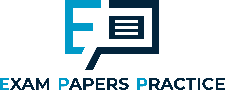 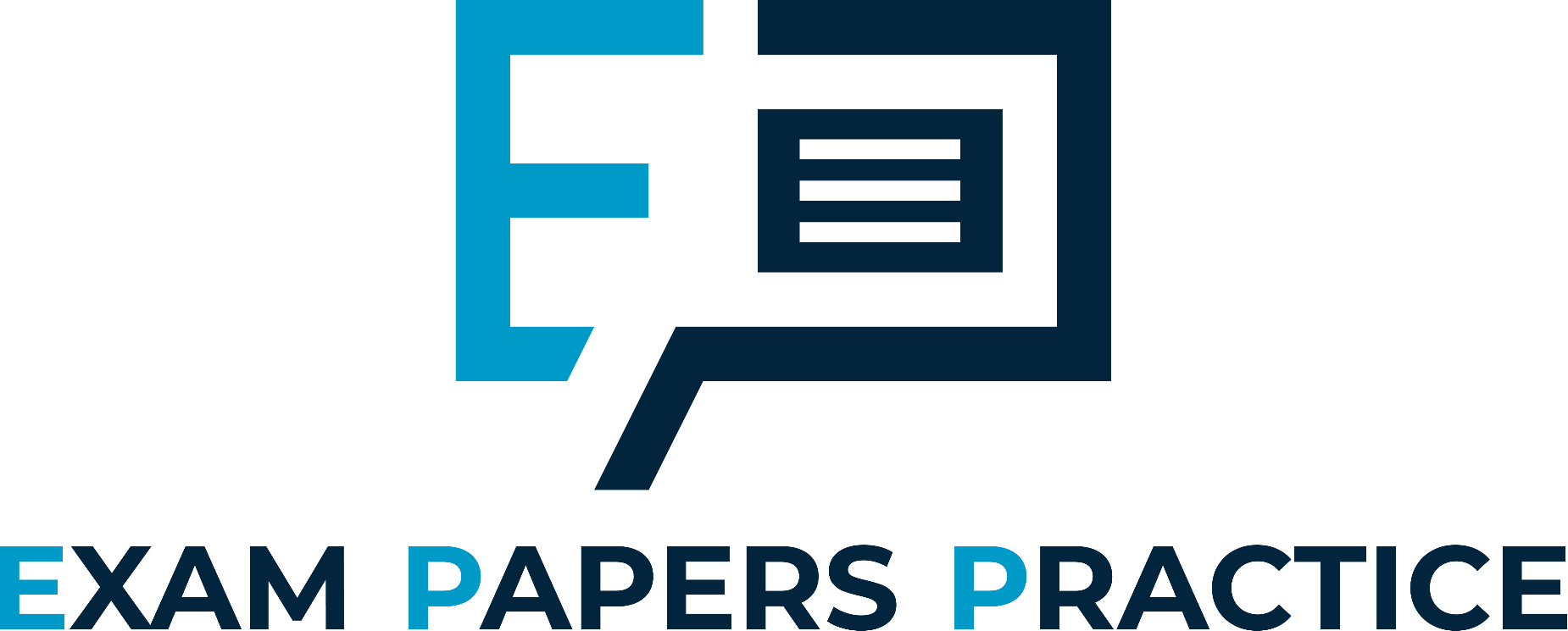 Sections of DNA that create proteins are called genes.
GENE
3
For more help, please visit www.exampaperspractice.co.uk
© 2025 Exams Papers Practice. All Rights Reserved
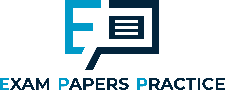 Chromosomes
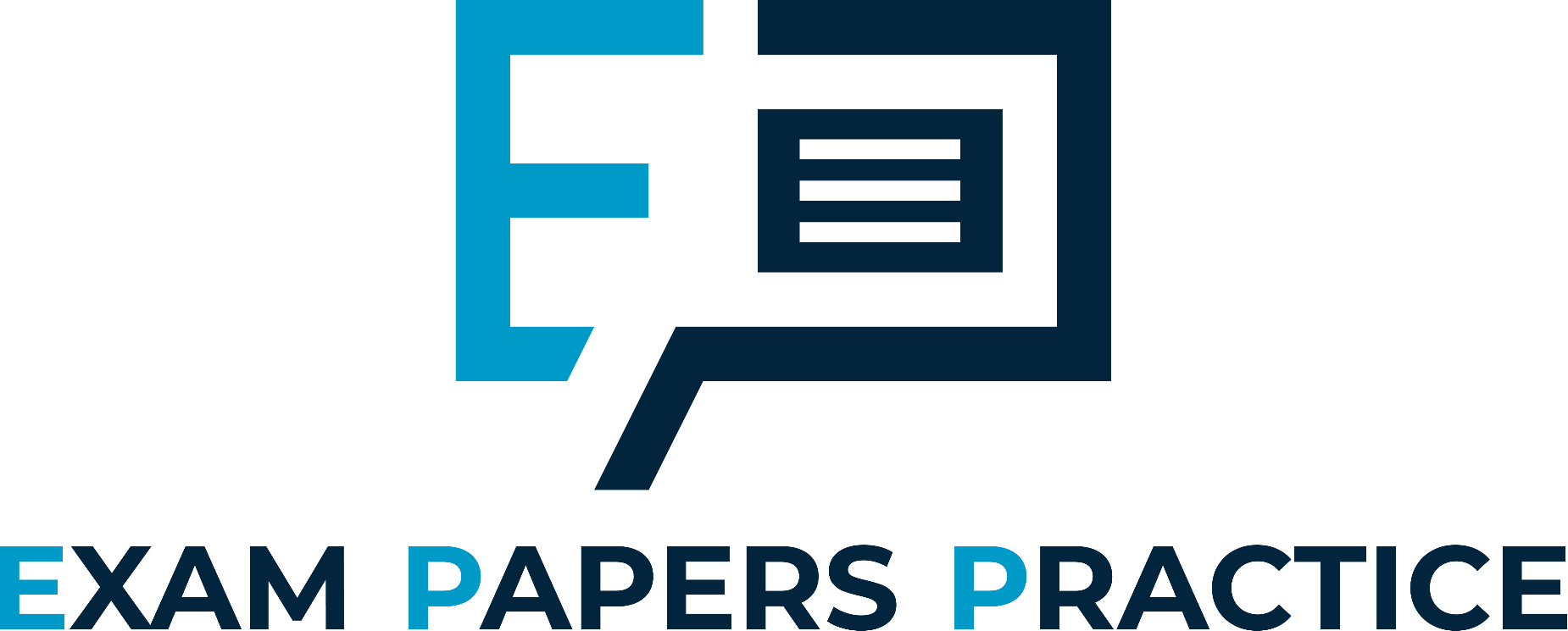 Specification Point 3.15
Understand that the nucleus of a cell contains chromosomes on which genes are located.
Genes are located in chromosomes.
Chromosomes are thread-like structures found in the nucleus of cells.
DNA is coiled tightly in a ball around proteins.
Humans have 23 different chromosomes in every cell.
Most cells have two copies of each chromosome.
Most cells have a total of 46 chromosomes.
Gametes have only one copy of each chromosome.
Sperm and egg cells contain 23 chromosomes.
Chromosomes are thread-like structures found in the nuclei of cells.
4
For more help, please visit www.exampaperspractice.co.uk
© 2025 Exams Papers Practice. All Rights Reserved
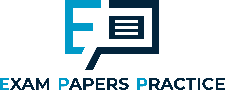 NUCLEUS
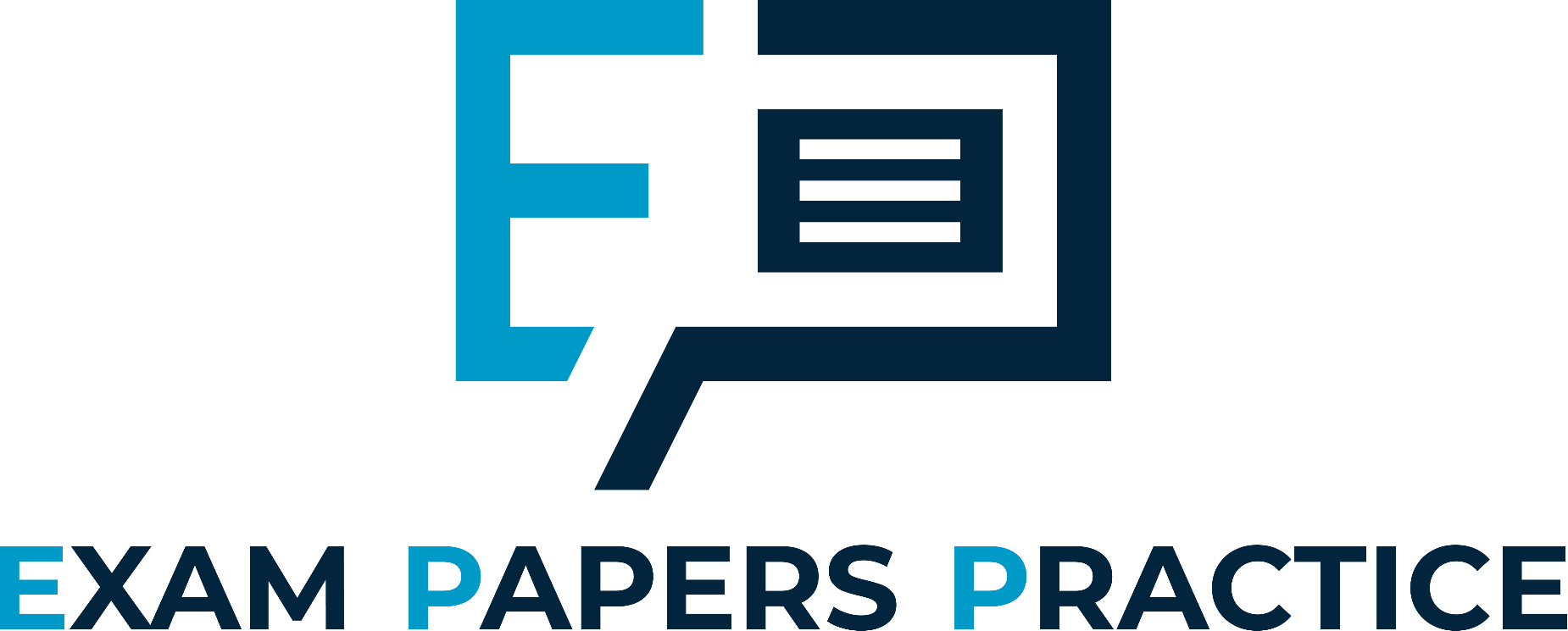 CHROMOSOME
DNA is packaged inside chromosomes. This allows for lots of genetic information to be stored compactly.
DNA
5
For more help, please visit www.exampaperspractice.co.uk
© 2025 Exams Papers Practice. All Rights Reserved
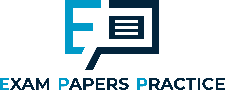 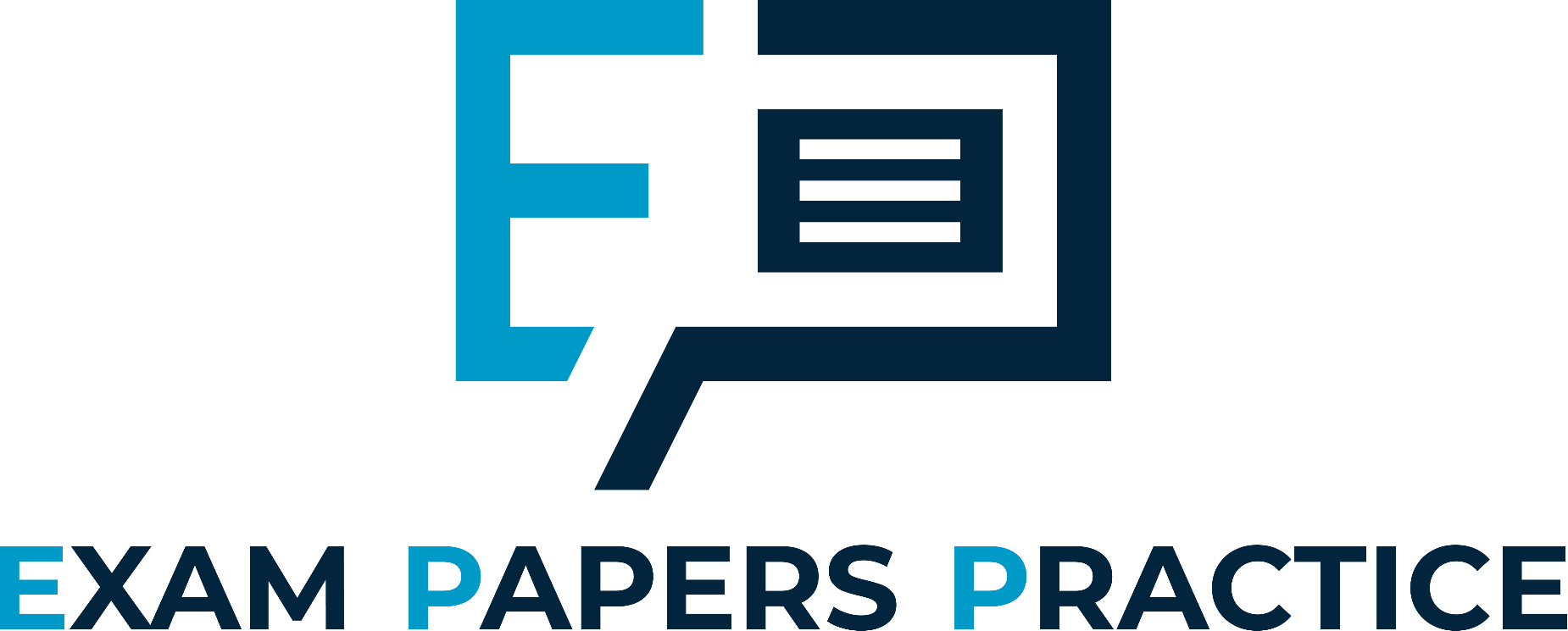 There are 23 pairs of chromosomes in a human body cell. The sex chromosomes determine biological gender (XY for males and XX for females).
OR
6
For more help, please visit www.exampaperspractice.co.uk
© 2025 Exams Papers Practice. All Rights Reserved